ФАКУЛЬТЕТ УПРАВЛІННЯ ТА БІЗНЕСУ
 КАФЕДРА ОБЛІКУ, ОПОДАТКУВАННЯ ТА МЕВ
ОЦІНЮВАННЯ І КАЛЬКУЛЯЦІЯ В СИСТЕМІ БУХГАЛТЕРСЬКОГО ОБЛІКУТЕМА5
Підготувала:Доцент кафедри, к.е.н Ковальова Т.В.
Огляд Теми
Сутність та значення вартісної оцінки
 Оцінка об'єктів обліку
 Калькулювання в системі бухгалтерського обліку
[Speaker Notes: Вставьте карту своей страны.]
Сутність та значення вартісної оцінки
Оцінка є важливим елементом методу бухгалтерського обліку, за допомогою якого одержують узагальнені показники про господарські засоби, джерела їх утворення, господарські процеси
Оцінка тісно пов’язана з іншими елементами методу бухгалтерського обліку, є передумовою їхнього функціонування, виражає суть бухгалтерського обліку
[Speaker Notes: Вставьте картинку, на которой отображается одна из географических особенностей вашей страны.]
Сутність та значення вартісної оцінки
Головні принципи оцінки
Основою оцінки, яка найчастіше приймається підприємствами для складання фінансових звітів, є історична собівартість. Вона, як правило, комбінується з іншими основами оцінки
Сутність та значення вартісної оцінки
Калькуляція в системі бухгалтерського обліку
Калькуляція в системі бухгалтерського обліку
Метод калькулювання -
це спосіб групування витрат за об’єктами калькулювання та прийоми калькуляції як технічний засіб розрахунку собівартості продукції
Питання та обговорювання
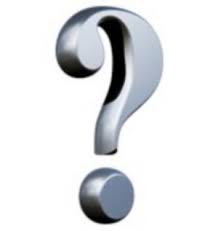